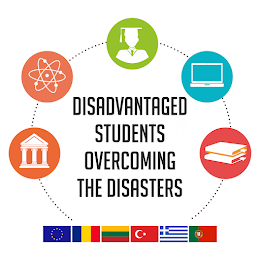 MID TERM PROJECT MEETING- ROMANIA
 
 “DISADVANTAGED STUDENTS OVERCOMING THE DISASTERS”
SCH COOPERATION PARTNERSHIP – KA220
 2021-1-LT01-KA220-SCH-000031550
 
 
 
14 November 2022/ 15 November  2022
CRAIOVA -ROMANIA
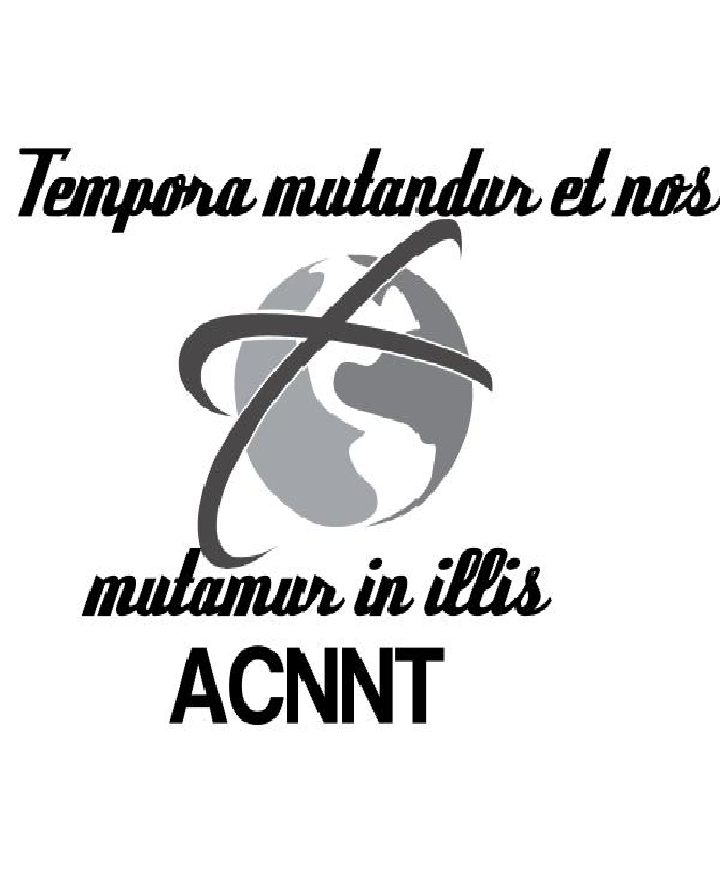 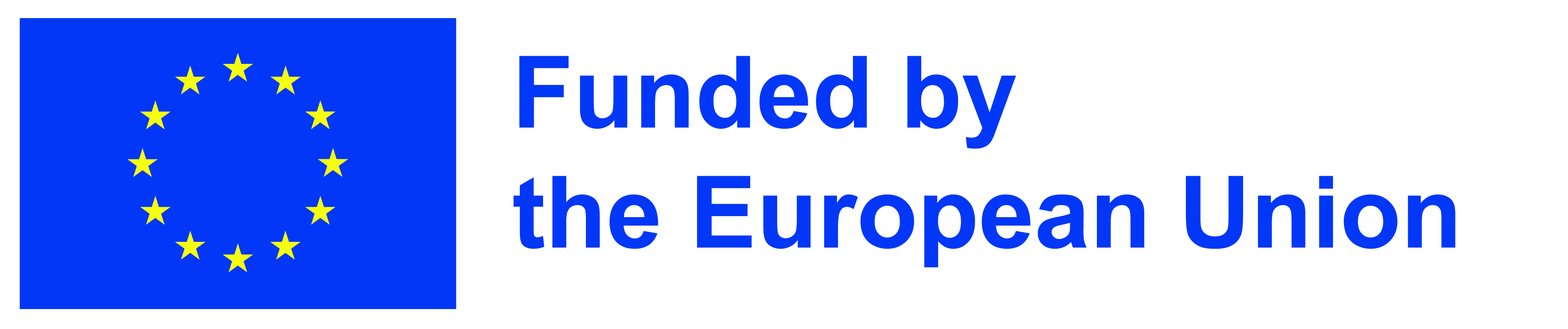 2/16/2024
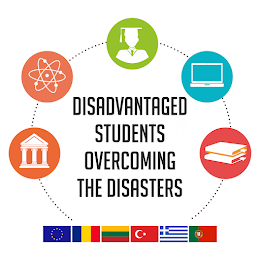 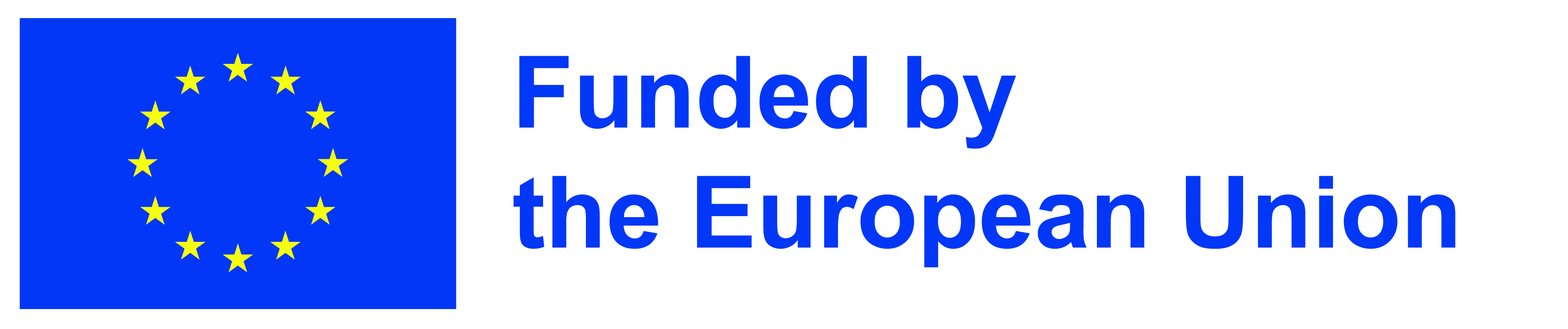 I.
Project overview

Objectives and activities of the project

Allocation of next tasks and partner roles

Discussions of the results.
2/16/2024
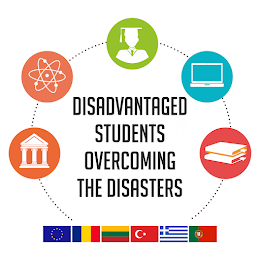 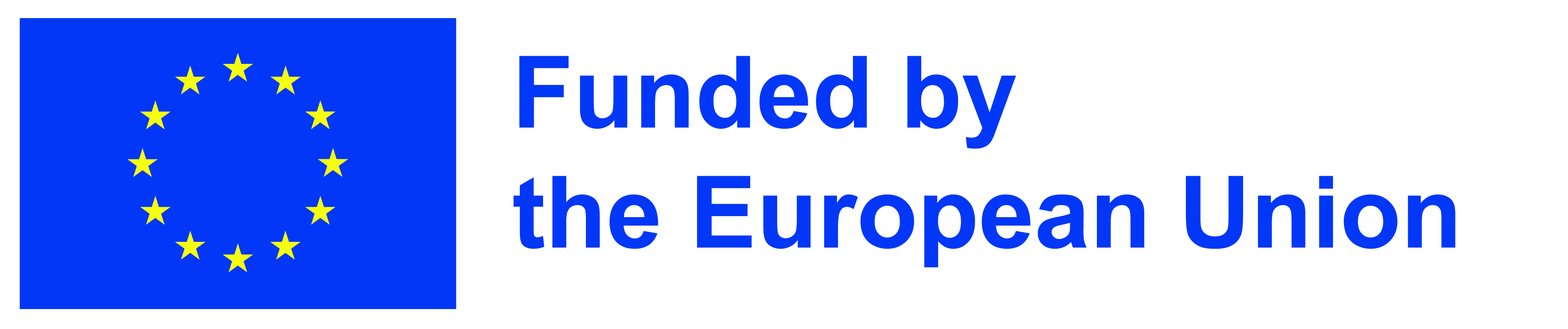 PROJECT RESULT 1
THE GENERAL REPORT OF THE FIRST RESULT (DESK RESEARCH) SHOULD BE TRANSLATED IN ALL OTHER PARTNER LANGUAGES (15 DAYS AT MOST)


THE PREPARADENESS GUIDE SHOULD BE TRANSLATED IN ALL PARTNER LANGUAGES AND SHOULD BE SEEMED MORE PROFESSIONAL (15 DAYS AT MOST)
2/16/2024
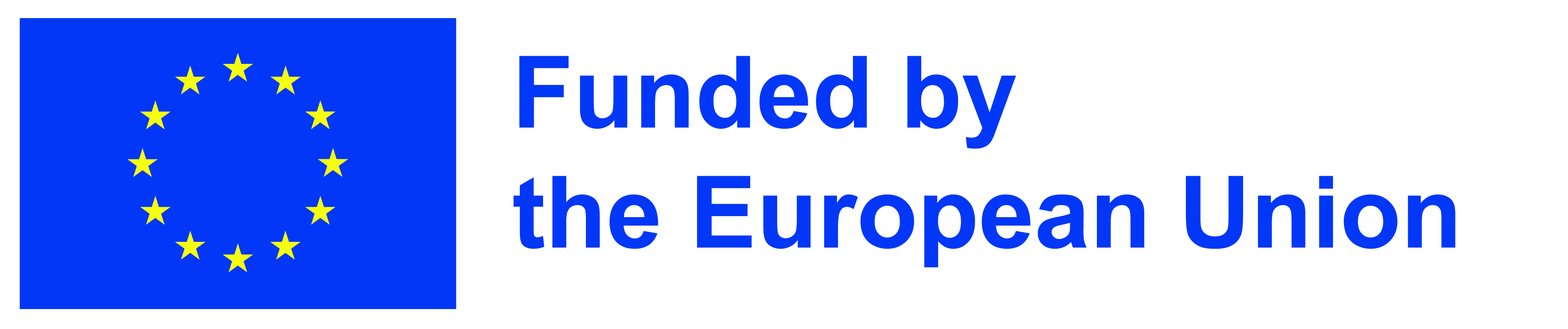 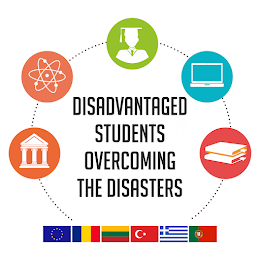 PROJECT RESULT 2
CREATION OF OER (OPEN EDUCATION RESOURCE)

In this phase, we will plan and lanuch the main Fundamentals of the OER, we will use to train teachers and students with disabilities in case of preventing disasters and saving disabled people.

We will put the activities in the next step. But, in this step, we should define what kind of features our OER (a kind of website) should have.
OER
2/16/2024
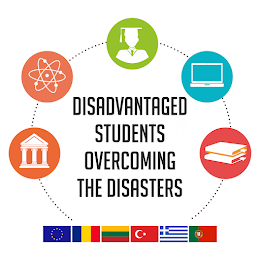 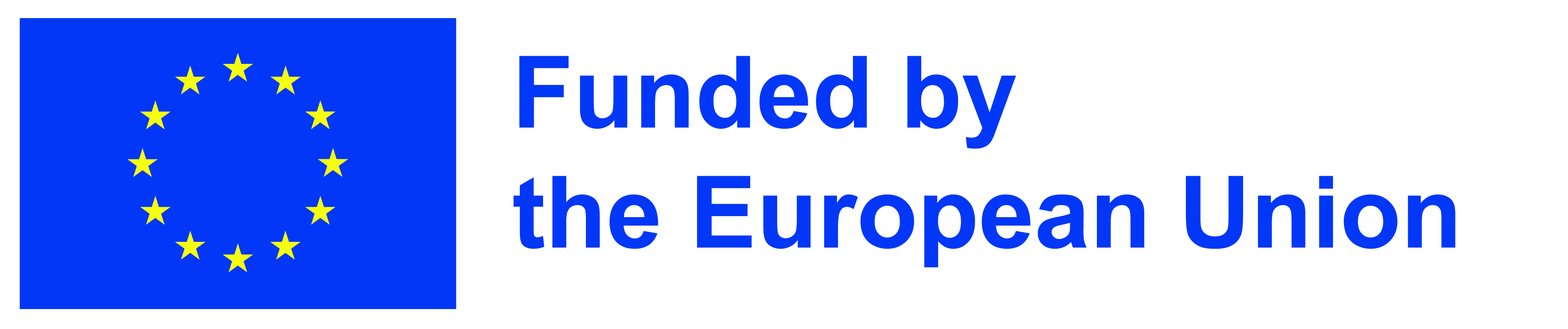 FOR EXAMPLE…

An OER for disabled people should cover VISUAL and also SOUND materials, it should cover Videos, It should cover Technologies and applications usage for disabled students and teachers such as “CBOARD”, “KAHOOT”
2/16/2024
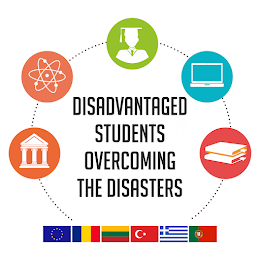 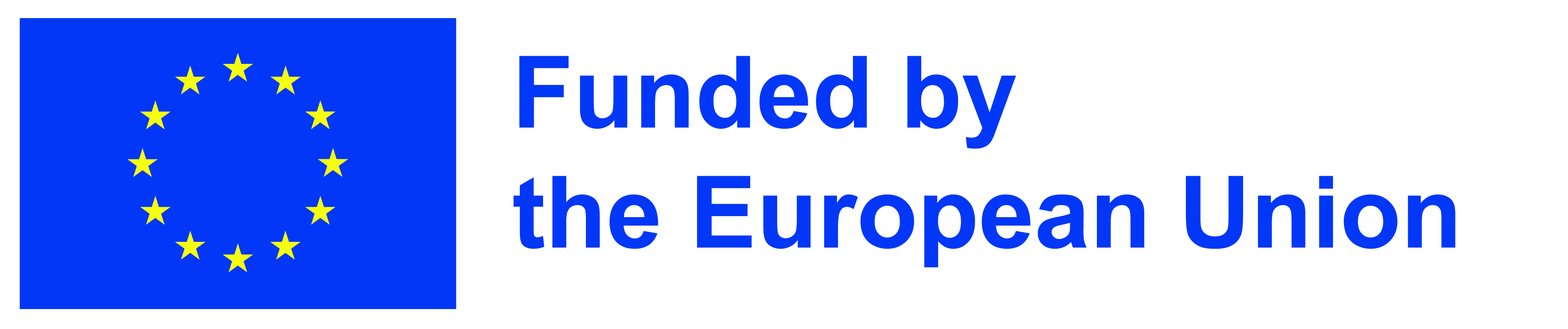 SUGGESTIONS
THE WEB SITE WILL COVER THE FOLLOWING MAIN PARTS
1-INFO OF THE PROJECT ( A part we will share the general info of the Project )
2-PROJECT PARTNERS ( A part we will share info of partner organisations )
3-NEWS ( A part we will share news, activities about our Project (Online meetings, TPMs, LTTAs, local activities..etc)
4-PROJECT RESULTS ( All Project results will be shared in this part )
5-E-PLATFORM ( Interactive tools for teachers and students in the aim of the Project)
- The OER will mainly use this part of the website
6-DISSEMINATION (links and events to disseminate our Project activities)
2/16/2024
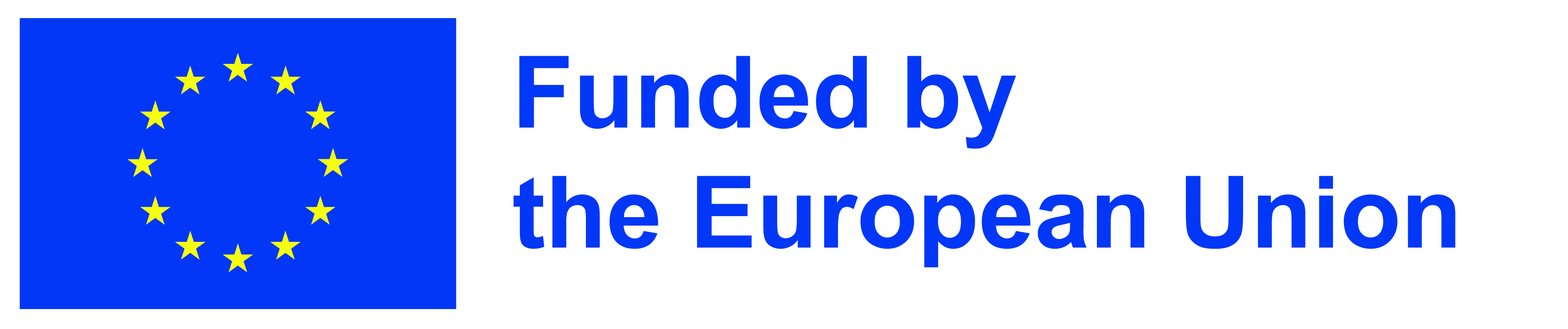 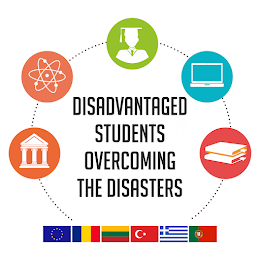 The website should :
enable “Register or subscribe” in different ways…
be designed for Visually Impaired students (Colour adjustments automatically)
be designed for Hearing Impaired students (There should be materials with subtitles)
the website and OER Platform should be accessible by Disbaled people.


 To manage this we need to get expert support.
2/16/2024
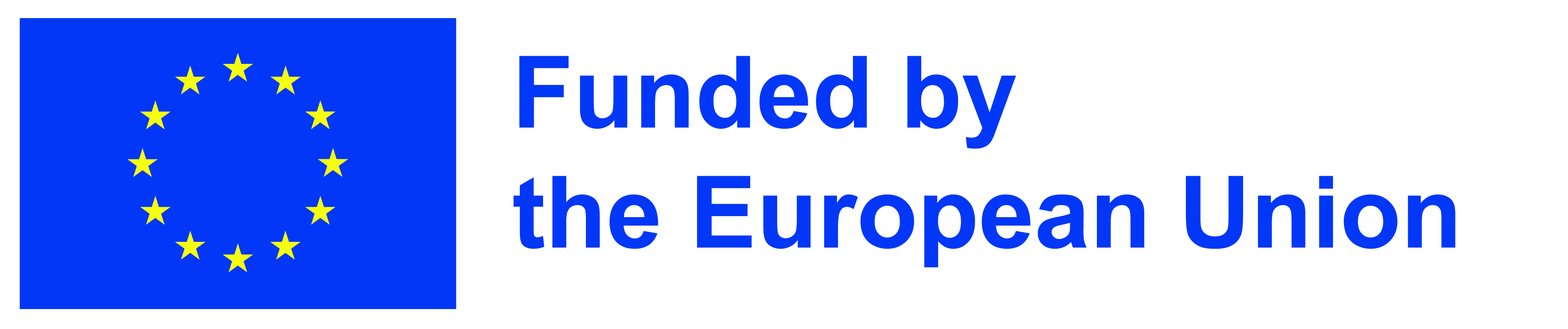 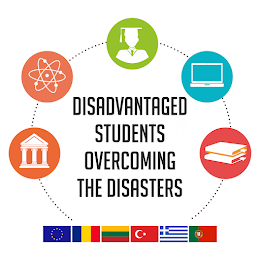 II.
Management. 
Administrative and Financial Issues.
2/16/2024
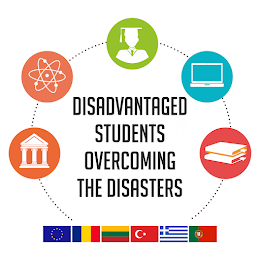 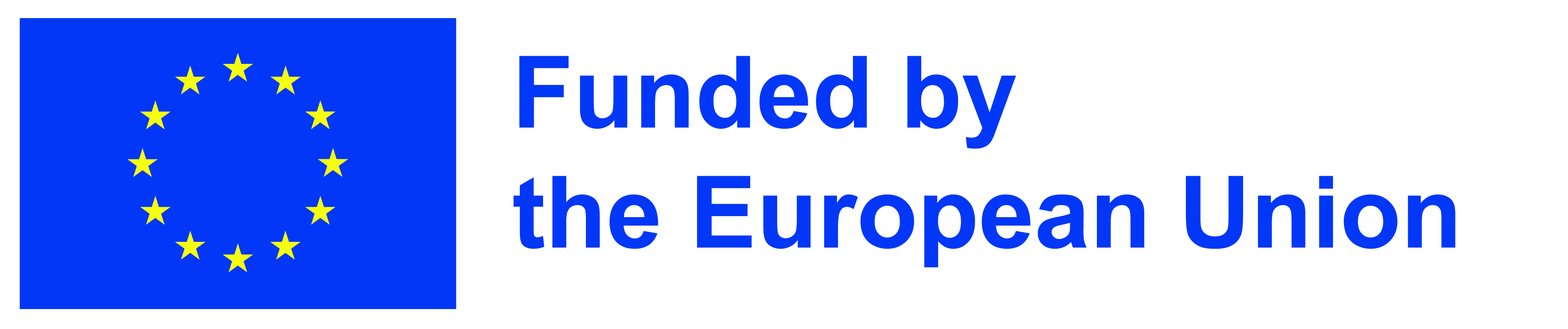 ABOUT PROJECT ACTIVITIES


TIMESHEETS FOR PROJECT RESULT 1 SHOULD BE UPLOADED AS SIGNED BY ALL PARTNERS IN G.DRIVE 
(1 WEEK AT MOST)

ALL PARTNERS SHOULD UPLOAD THE BOARDING PASSES IN G.DRIVE FILE
 (1 WEEK)

COORDINATOR SHOULD UPLOAD THE CERTIFICATES (tpm 1-2) 
(1 WEEK)
2/16/2024
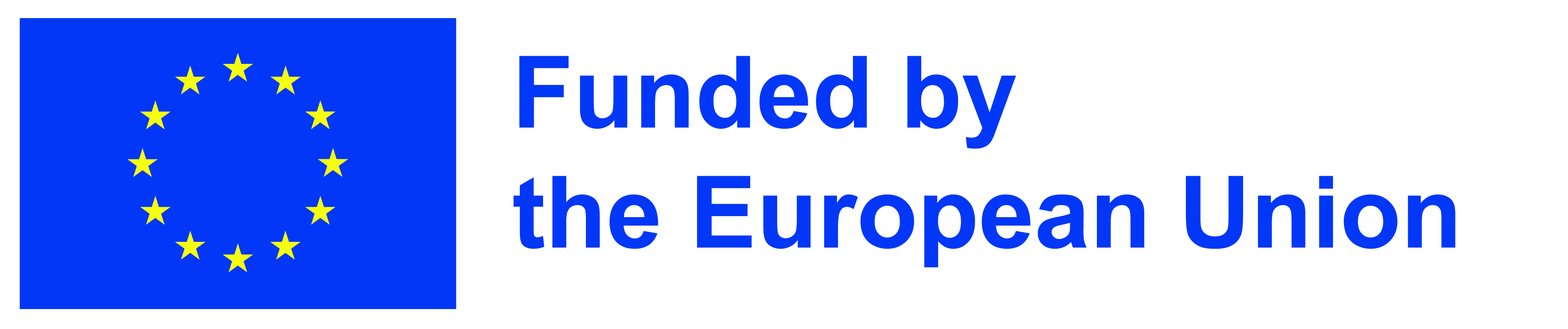 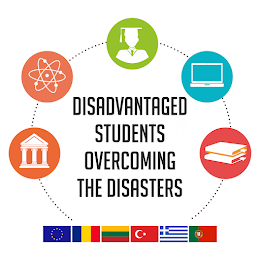 Project evaluation and Quality Assurance. 
Dissemination strategy.
Risk Management Plan
2/16/2024
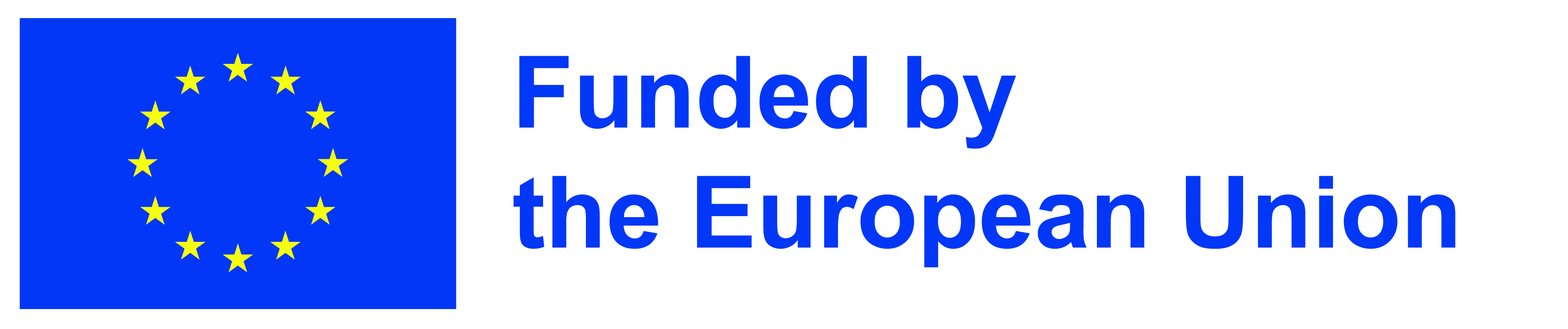 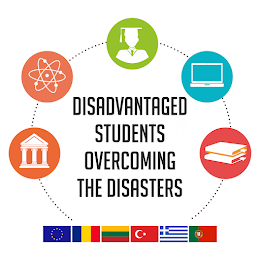 WE ARE LACK IN DISSEMINATION. NOBODY SHARED NOTHING ABOUT THE DISSEMINATION OF THE PROJECT. BE CAREFUL WITH THIS ITEM.


-EACH PARTNER SHOULD CREATE AT LEAST ONE NEWSLETTER (BROCHURE) ABOUT THE LAUNCHING OF THE PROJECT OR THE FIRST 10 MONTHS OF THE PROJECT INCLUDING THIS TPM (1 WEEK AT MOST)

-EACH PARTNER SHOULD VISIT LOCAL INSTITUTIONS OR MEET SOMEHOW REGARDING WITH DISABILITY SOLUTIONS (SCHOOLS FOR DISABLED STUDENTS, LOCAL BODIES, PARENTS ASSOCIATIONS ) (2 WEEKS AT MOST)
2/16/2024
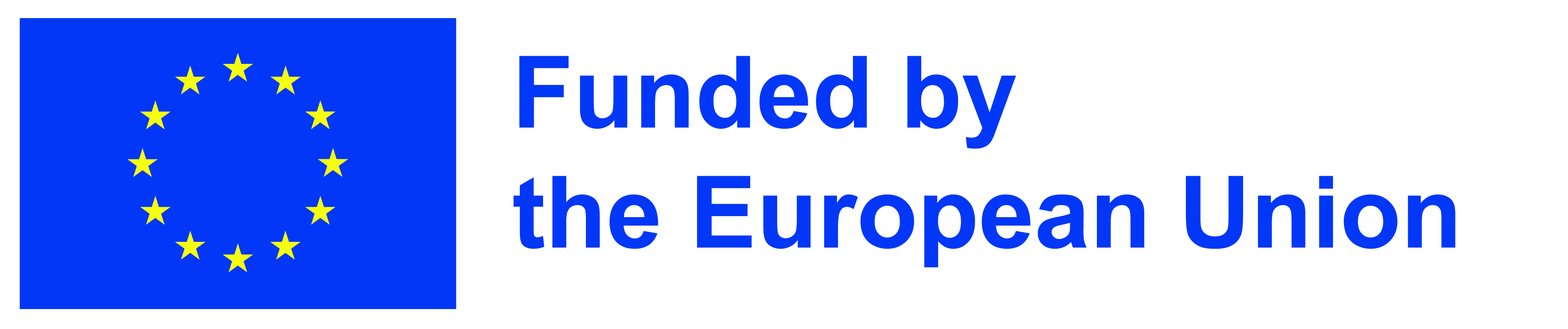 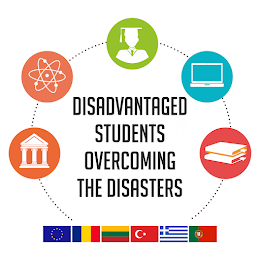 Will be discussed
the calendar of the next dissemination events and activities
setting up dates for next meetings...
2/16/2024
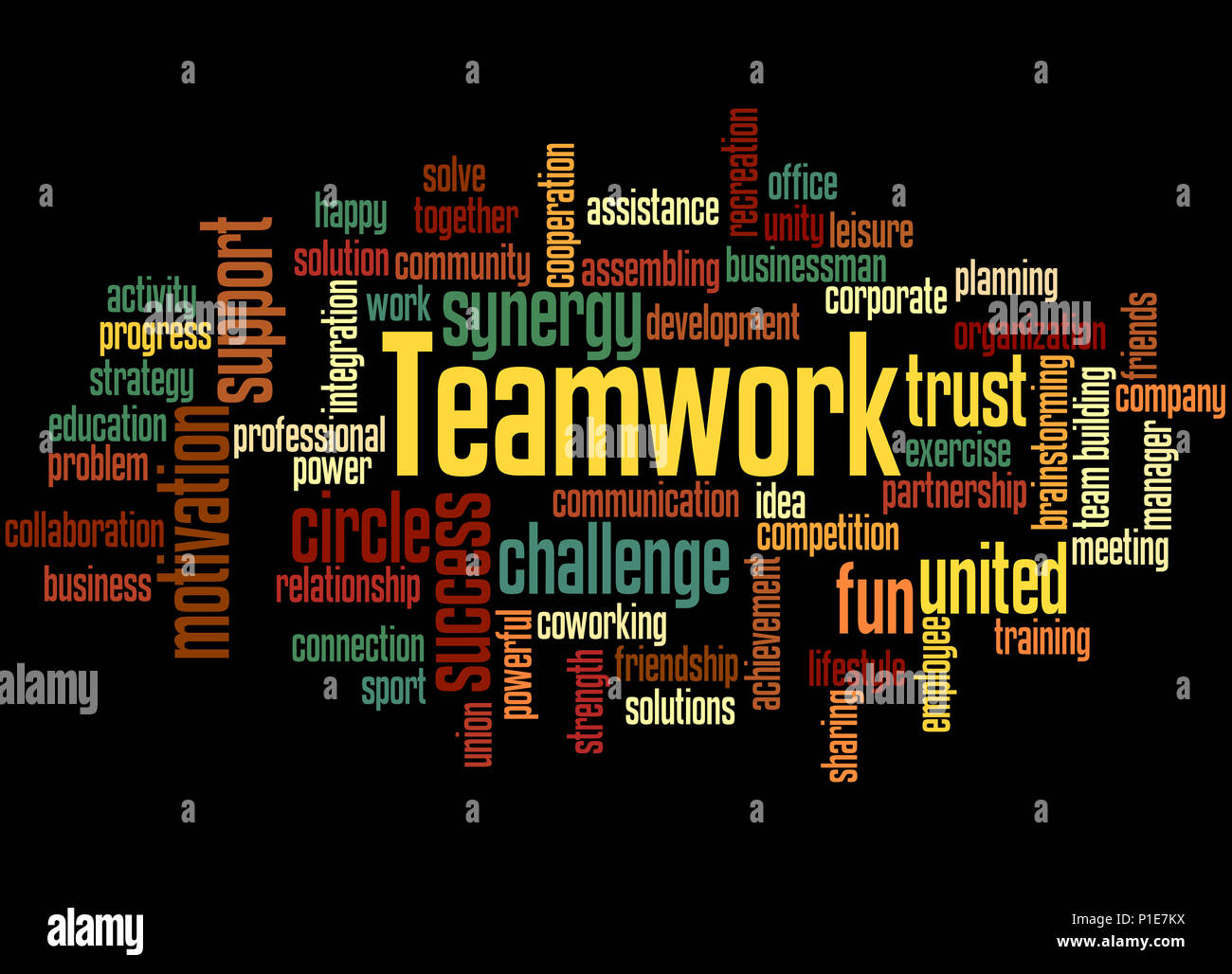 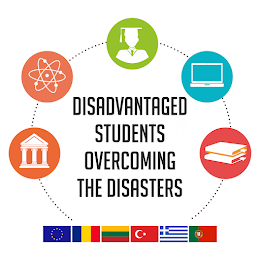 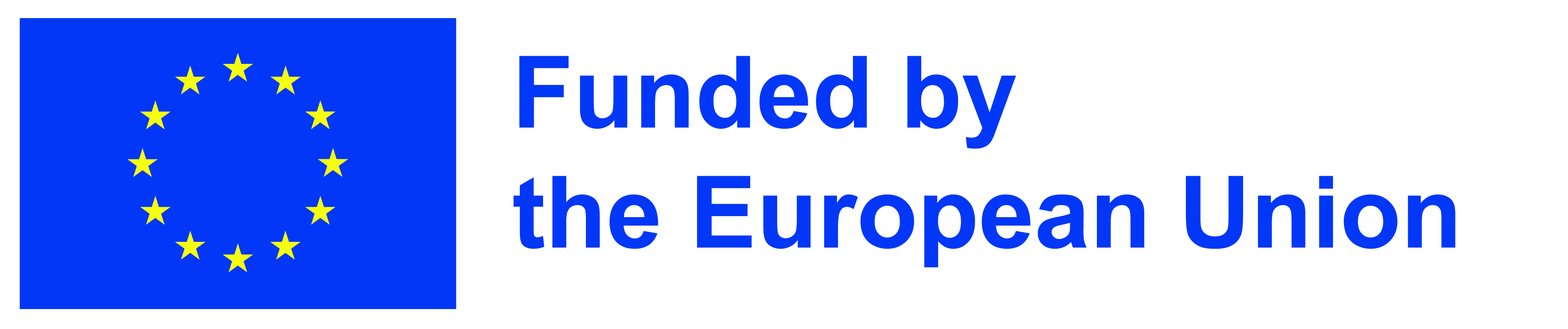 2/16/2024